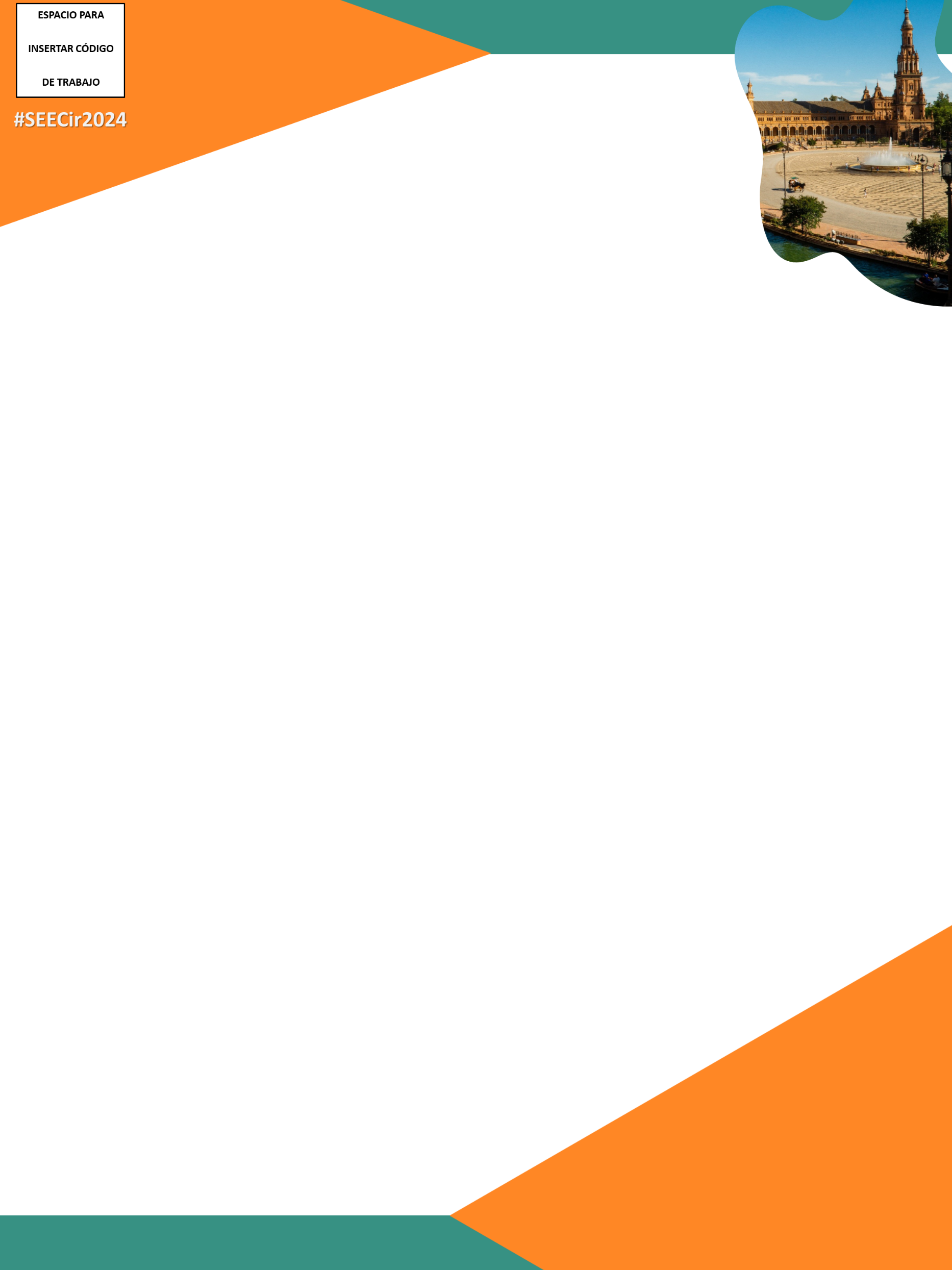 Título: Tamaño letra recomendado: 40
Autores / Objetivos / Etc… :
Tamaño de letra recomendado: 36